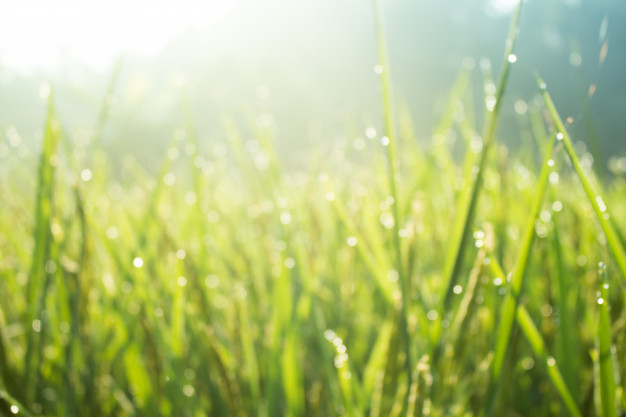 Государственное бюджетное профессиональное общеобразовательное учреждение Ростовской области «Волгодонский педагогический колледж»
«Растения Донского края»



Выполнила:
Студентка группы ПНК – 2.2
Сдобникова Р. В.
Проверил:
Петренко Н. М.

Волгодонск, 2020
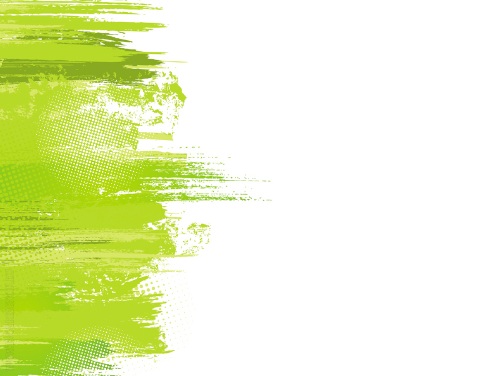 Содержание
В данной презентации будут представлены и описаны растения Донского края, в частности, травянистые, кустарниковые и древесные растения
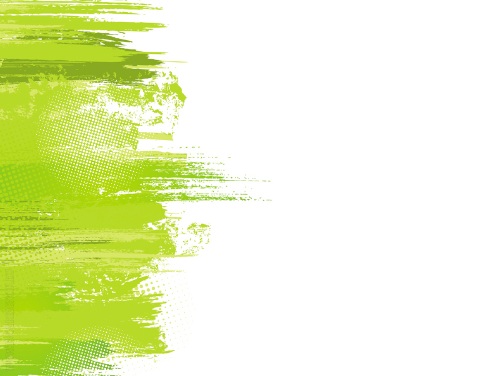 Древесные
Айлант высочайший
Вяз мелколистный
Катальпа сиренелистная
Каштан конский
Клён остролистный
Робиния псевдоакация
Тополь туркестанский Болле
Ясень обыкновенный
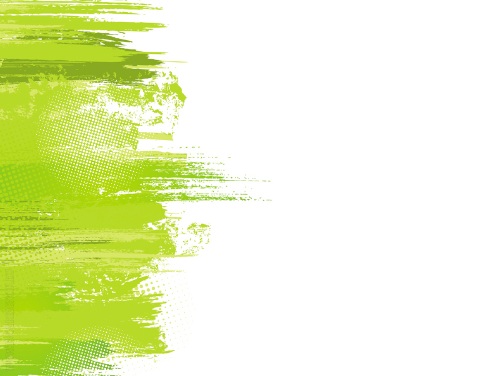 Кустарниковые
Бирючина обыкновенная
Боярышник обыкновенный
Виноград девичий
Сирень обыкновенная
Скумпия
Смородина серебристая
Чубушник обыкновенный
Шиповник обыкновенный
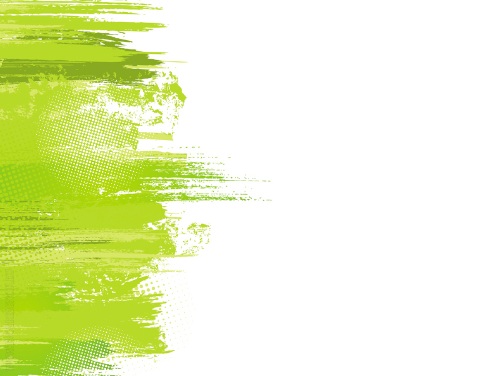 Травянистые
Амброзия полыннолистная
Вьюн полевой
Живокость
Одуванчик лекарственный
Пастушья сумка
Подорожник большой
Синяк обыкновенный
Цикорий
Айлант высочайший
Отдел: Цветковые
Семейство: Симарубовые
 
Крупное дерево высотой до 30 м, с широкой ажурной округло-шаровидной кроной, светло-серой, гладкой корой ствола.
Цветки мелкие, раздельнополые, зеленовато-желтые, в рыхлых метельчатых соцветиях.
Плоды - желтоватые или красноватые плоские, в форме неправильного ромба, крылатые летучки, с одним семенем.
Цветет в июне, плоды созревают                       в октябре.
Широко распространено на              территории Ростовской области.
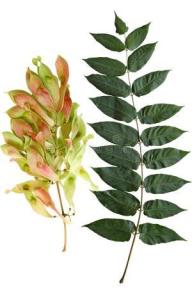 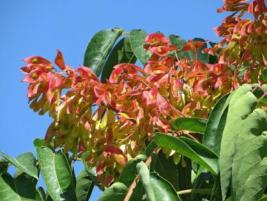 Вяз мелколистный
Отдел: Цветковые
Семейство: Вязовые

Дерево высотой от 12 до 15 м, со стволом диаметром до 1 м. 
Крона густая и образует шатёр. Ветви тонкие, опушённые.
Листья яйцевидные, длиной 2—5 см, зубчатые, сверху гладкие и блестящие, снизу опушённые. 
Цветы собираются в небольшие пучки. 
Семена-крылатки окрашены в желто-бурый цвет.
Цветение в марте — апреле.
Распространены в широколиственных лесах.
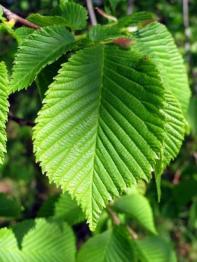 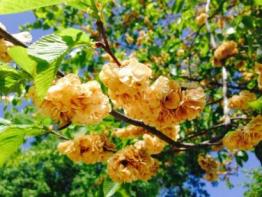 Катальпа сиренелистная
Отдел: Цветковые
Семейство: Бигнониевые

Красивое дерево высотой до 20 м. 
Листья у него крупные, сердцевидные, благодаря которым дерево называют «дерево с ушами слона».
Цветки в виде колокольчиков, снаружи белые, изнутри пурпурные, испещрённые жёлтыми пятнами и полосками. 
Плод — стручок.
Цветет в июле – августе (40 дней).
Может жить до 100 лет.
Растёт по берегам рек.
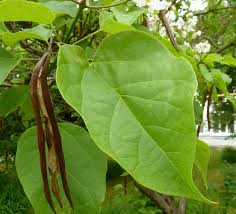 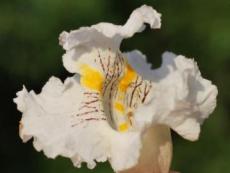 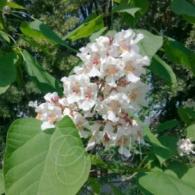 Каштан конский
Отдел: Цветковые
Семейство: Сапиндовые

Листопадное дерево, достигающее 25 м в высоту.
У дерева мощный коренастый ствол.
Кора деревьев имеет серовато-бежевый цвет с бурыми прожилками.
Листья крупные и образуют плотную крону.
Колокольчатые цветки  образуют большие соцветия в виде пирамидальных кистей.
Плод - закрытая коробочка с шипами, в которой лежит несколько каштанов
Цветёт в мае—июне.
Дерево способно вырасти везде.
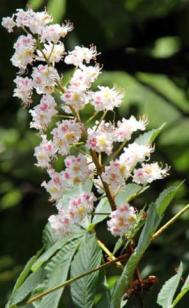 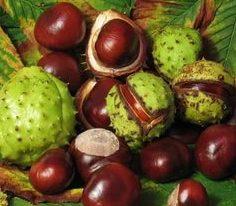 Клён остролистный
Отдел: Цветковые
Семейство: Кленовые

Листопадное дерево высотой до 28 м с густой шаровидной кроной.
Листья похожи на ладонь человека, достигают 18 см в длину.
Цветки душистые, яркие, желтовато-зелёные, собраны в щиток из 15—30.
Плод представляет собой двойную крылатку.
Обильное плодоношение происходит в сентябре. 
В природе растёт в лиственных или смешанных лесах.
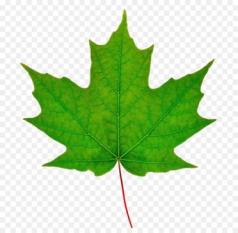 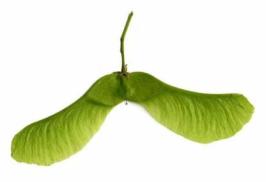 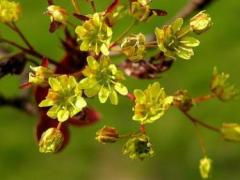 Робиния псевдоакация
Отдел: Цветковые
Семейство: Бобовые

Крупные деревья высотой 20 - 25 м и диаметром ствола до 1 м.
Крона ажурная, раскидистая.
Листья светло-зелёные с серебристым оттенком, очерёдные. 
Соцветие - кисть из 5 – 15 цветков.
Плоды — продолговато - линейные, плоские коричневые бобы.
Цветение происходит в мае — июне или июле.
Семена созревают к концу сентября.
Наиболее часто встречается в низкогорных лесах.
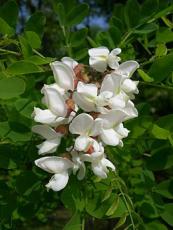 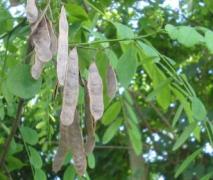 Тополь туркестанский Болле
Отдел: Цветковые 
Семейство: Ивовые

Стройное дерево высотой до 30 м.
Крона узкая, пирамидальная.
Листья лопастные, темно-зеленые сверху и беловойлочные снизу.
Сережки тополя Болле небольшие, яркокрасные.Цветет и плодоносит в середине мая.
Распространен на равнинах и в предгорных районах.
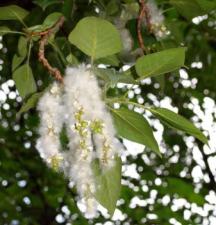 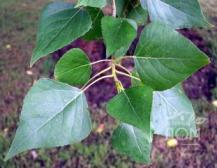 Ясень обыкновенный
Отдел: Цветковые
Семейство: Маслиновые

Дерево высотой 20—30 м и диаметром ствола до 1 м. 
Крона высокоподнятая, ажурная.
Листочки продолговатые, пильчатые по краю, ярко-зелёного цвета.
Цветки мелкие, собраны пучками в метёлки. 
Цветёт ясень в апреле—мае.
Плоды — узкие крылатки, длиной до 5 см созревают в августе.
Распространён в широколиственных и смешанных лесах, чаще на опушках или светлых полянах.
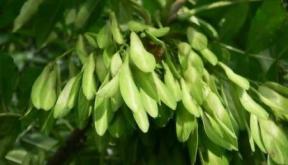 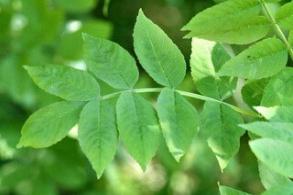 Бирючина обыкновенная
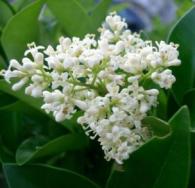 Отдел: Цветковые
Семейство: Маслиновые

Листопадный кустарник высотой до 5 метров.
Листья простые, копьевидные, тёмно-зелёные, заострённые.
Цветки белые, ароматные, собраны в соцветия. Плоды округлой формы, представляют собой блестящую круглую ягоду. Для людей ядовиты.
Цветение в июне — июле.
Обитает в тёплых лиственных лесах, дубово-грабовых рощах.
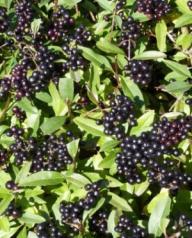 Боярышник обыкновенный
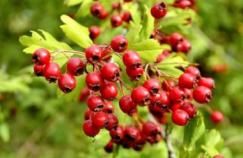 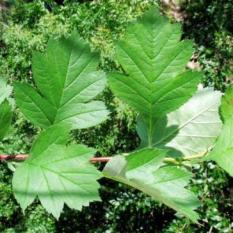 Отдел: Цветковые
Семейство: Розовые
Большой кустарник с несимметричной кроной, достигающий в высоту 3 - 8 м. 
Листья - тонкие, тёмно-зелёные. 
Соцветия прямостоящие, редкие (6 – 12 цветков). 
Цветки белые или розовые.
Плоды почти шаровидные, красного или красно-коричневого цвета, сочные. 
Цветение в мае — июне. 
Плодоношение с августа.
Растёт в сосновых и лиственных лесах на солнечных участках.
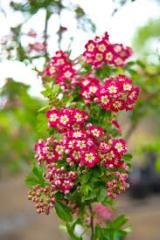 Виноград девичий
Отдел: Цветковые
Семейство: Виноградовые
Крупная вьющаяся лиана до 15-20 м.
Листья сложные, пальчатые, длиной до 10 см. 
Цветки на тонких цветоножках в зонтиках, собранных в соцветия. 
Плод — синевато - черная ягода с сизым налетом. 
Цветет в первой половине июля. Плоды созревают в середине - конце сентября.
Может расти везде, но лучше всего в районах высокой влажности.
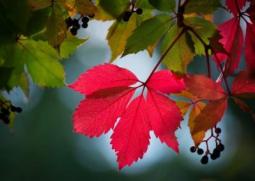 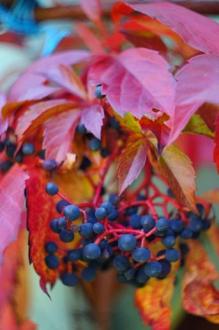 Сирень обыкновенная
Отдел: Цветковые
Семейство: Маслиновые
Многоствольный листопадный     кустарник высотой 2—8 м.
Листья простые, сердцевидные, заострённые, зелёные. 
Цветки от лиловых и фиолетовых до белых цветов, душистые, собраны в пирамидальные метёлки. 
Цветёт ежегодно в мае — начале июня.
Встречается как на горных склонах, так и в долинах рек.
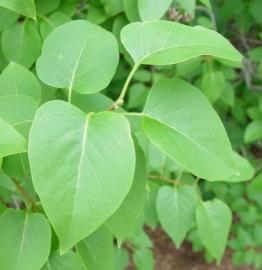 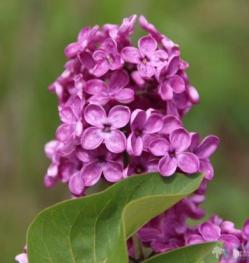 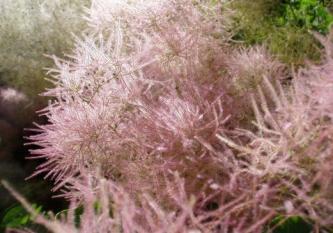 Скумпия
Отдел: Цветковые
Семейство: Сумаховые
Листопадное растение; кустарник, вырастающий до 2—5 м.
Листья простые, очередные, сизоватые.
Цветки мелкие, желтовато-белые или зеленоватые, в рыхлых метёлках с многочисленными цветками, покрытыми длинными волосками.
Цветёт растение в мае-июне.
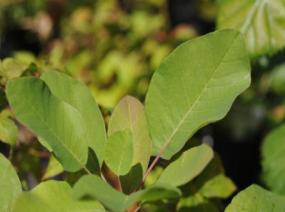 Смородина серебристая
Отдел: Цветковые
Семейство: Крыжовниковые
Кустарник с очередными листьями, имеющими форму ладони человека.
Цветы расположены в кистях. 
Плод – ягода – имеет шаровидную форму, черный цвет и душистый запах.
Цветёт кустарник в мае, а плодоносит в июле.
Растёт в сырых лесах, у берегов рек и других водоёмов.
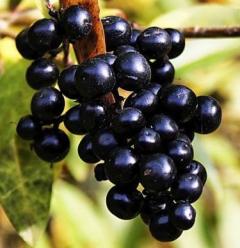 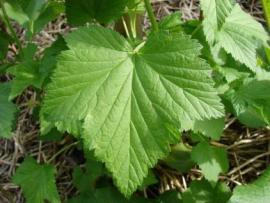 Чубушник обыкновенный
Отдел: Цветковые
Семейство: Гортензиевые

Листопадный кустарник до 2,5 м
Листья простые (5—7 см), яйцевидной формы, зазубренные. 
Соцветие — кисть, состоящая из 3 – 9 цветков. 
Цветки белого цвета, крупные, ароматные.
Цветет с конца весны - начала лета.
Растёт в местах, хорошо освещаемых солнцем.
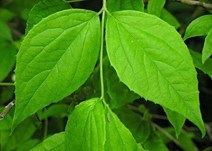 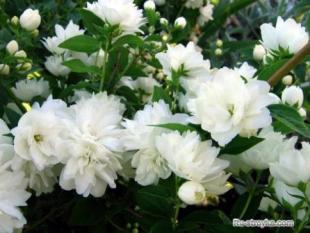 Шиповник обыкновенный
Отдел: Цветковые
Семейство: Розовые
Многостебельный колючий кустарник высотой до 2 метров.
Ветви шиповника густо усажены тонкими и прямыми шипами. 
Листья шиповника очередные, с остропильчатыми краями. 
Цветки крупные, розового цвета.
Плоды насыщенного красного цвета, овальные, ягодообразные.
Цветет в мае-июле. 
Плодоносит в конце августа — середине сентября. 
Растёт в степях и даже пустынях, встречается в горных районах.
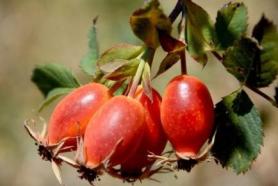 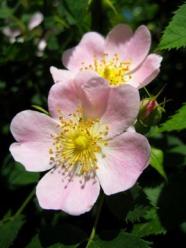 Амброзия полыннолистная
Отдел: Цветковые
Семейство: Астровые
Сорняк – аллерген до 2 метров высотой.
Стебель прямой, опушён волосками.
Листья покрыты короткими волосками. 
Корзинки собраны в колосовидные соцветия и расположены в верхней части стебля. 
Цветки обратноконические, светло-жёлтые, до 2 мм длиной.
Цветёт в июле — октябре; плоды созревают, начиная с августа.
Произрастает во всех природных зонах, кроме мерзлотных областей.
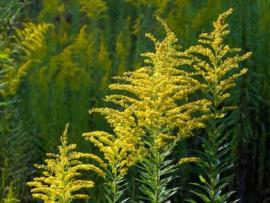 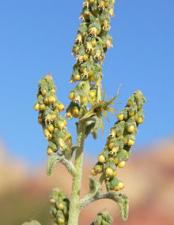 Вьюнок полевой
Отдел: Цветковые
Семейство: Вьюнковые
Многолетнее травянистое растение с тонким, вьющимся стеблем. В длину может достигать более 1 м.
Листья узкие, копьевидные, размещаются на стебле по спирали.
Цветки воронковидные диаметром около 2 см, обычно с белым или розовым венчиком, разделённым на 5 сегментов.
Широко распространён в степях, горах и пустынных местах.
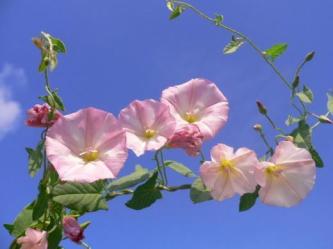 Живокость полевая
Отдел: Цветковые
Семейство: Лютиковые
Однолетнее травянистое растение. Вырастает от 25 до 70 см. 
Стебель прямостоячий, ветвистый, может быть покрыт волосками.
Листья очерёдные, до 2 мм шириной.
Цветки в редкой кисти, фиолетовые, иногда розовые или белые, 1,5—2 см в диаметре. 
Цветет с июня до конца лета.
Растёт при дорогах, в горах и на равнинах.
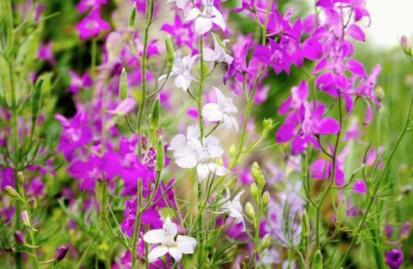 Одуванчик лекарственный
Отдел: Цветковые
Семейство: Астровые
 Многолетнее травянистое растение высотой до 30 см.
Листья одуванчика перисто-надрезанные, зубчатые, длиной 10—25 см, собранные при корне.
Цветки - ярко-жёлтая одиночная корзинка.
Плод - серовато-бурая семянка с хохолком, состоящим из белых волосков. 
Цветение и плодоношение начинается со второго года жизни.
Цветёт одуванчик в мае—июне, иногда наблюдается осеннее цветение, плодоносит — с конца мая по июль.
Распространено растение в лесостепной зоне.
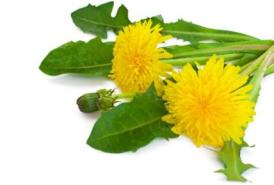 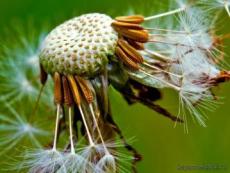 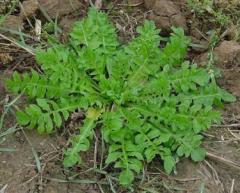 Пастушья сумка
Отдел: Цветковые
Семейство: Капустные
Однолетнее растение высотой до 60 см.
Стебель одиночный, прямостоячий.
Стеблевые листья продолговато-ланцетовидные, с ушками; верхние листья почти линейные, со стреловидным основанием.
Цветки собраны в зонтиковидную кисть. 
Плод — стручок, сжатый с боков.
Цветёт в апреле — августе. 
Плоды созревают в мае — сентябре. 
Распространено повсеместно в умеренных и тропических областях земного шара.
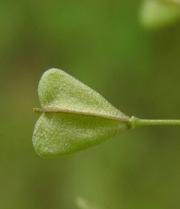 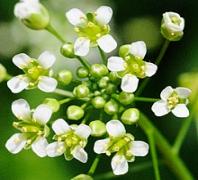 Подорожник большой
Отдел: Цветковые
Семейство: Подорожниковые
Лекарственное многолетнее травянистое растение. 
Листья собраны в при корне, широкоовальной формы. 
Цветоносы прямостоячие, высотой 15—45 см, заканчивающиеся длинным соцветием — колосом. 
Цветки мелкие.
 Цветёт с мая — июня (на севере) до августа — сентября.
Плод — многосемянная коробочка.
Растёт вдоль дорог, домов, на пустырях, лугах, по лесным опушкам и берегам водоемов.
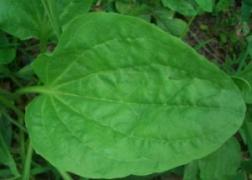 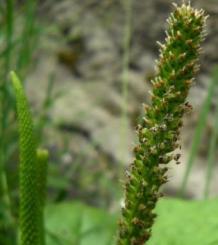 Синяк обыкновенный
Отдел: Покрытосеменные
Семейство: Бурачниковые
Двулетнее растение, покрытое колючими щетинками на прямостоячем стебле, достигающем высоты до 1 метра.
Листья линейно-ланцетные, заострённые, сужены при основании.
Цветки расположены на коротких боковых веточках, образующих по стеблю метельчатое соцветие. 
Цветёт летом.
Мелкие плоды – орешки -буроватые, бугорчатые.
Растёт по сухим склонам, по оврагам в пустырях в лесной и степной зонах.
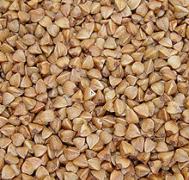 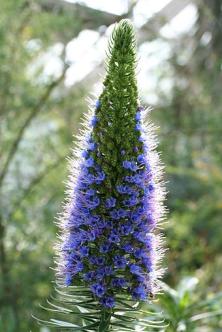 Цикорий
Отдел: Цветковые
Семейство: Астровые
Листья яркие, продолговатые. Могут быть закруглены на конце либо сужены. 
Цветки язычковые, крупные, обычно голубого цвета, расположены на коротком стебельке. 
Плод пятигранный с хохолком из коротких чешуек.
Цветёт в июне — августе. 
Плоды созревают в августе — сентябре.
Встречается на лесных опушках, на лугах.
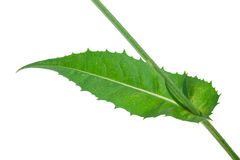 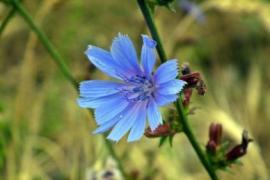 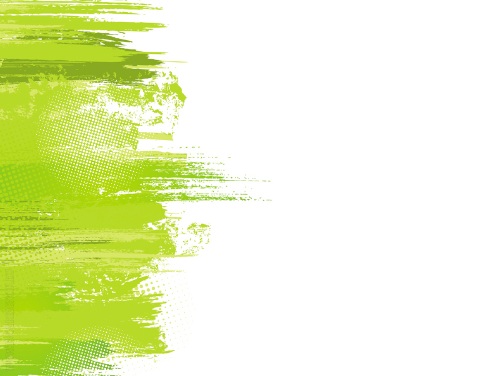 Вывод
Используя текстовые и графические носители информации, мне удалось:
Познакомиться с растительным миром Донского края
Установить особенности строения этих растений
Определить места обитания этих растений
Спасибо за внимание!